Module 1 – Welcome & Introduction
Module 2 – NCEA Change Programme
Module 2 – NCEA Changes
Module 2 – NCEA Changes
Module 3 – Review of Achievement Standards
Module 4 – Literacy, Numeracy, Accessibility & Pathways
Module 4 – Literacy, Numeracy, Accessibility & Pathways
Module 5 – Change & Implementation
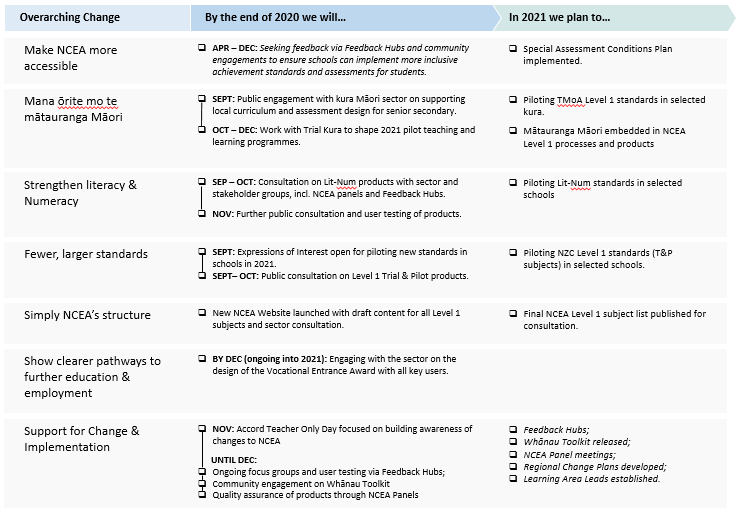 Module 6 – Mana ōrite mo te mātauranga Māori – with Close & Review